أساسيات الحاسوب وتطبيقاته البرمجية
قسم العلوم المالية والمصرفية
المرحلة الأولى
أعداد
م.رنا طالب التميمي                          م.فاطمة حسن
الفصل الرابعنظم التشغيل المحاضرة الأولى
هذا العرض يلخص المحاضرات من صفحة  103
لنهاية صفحة 111
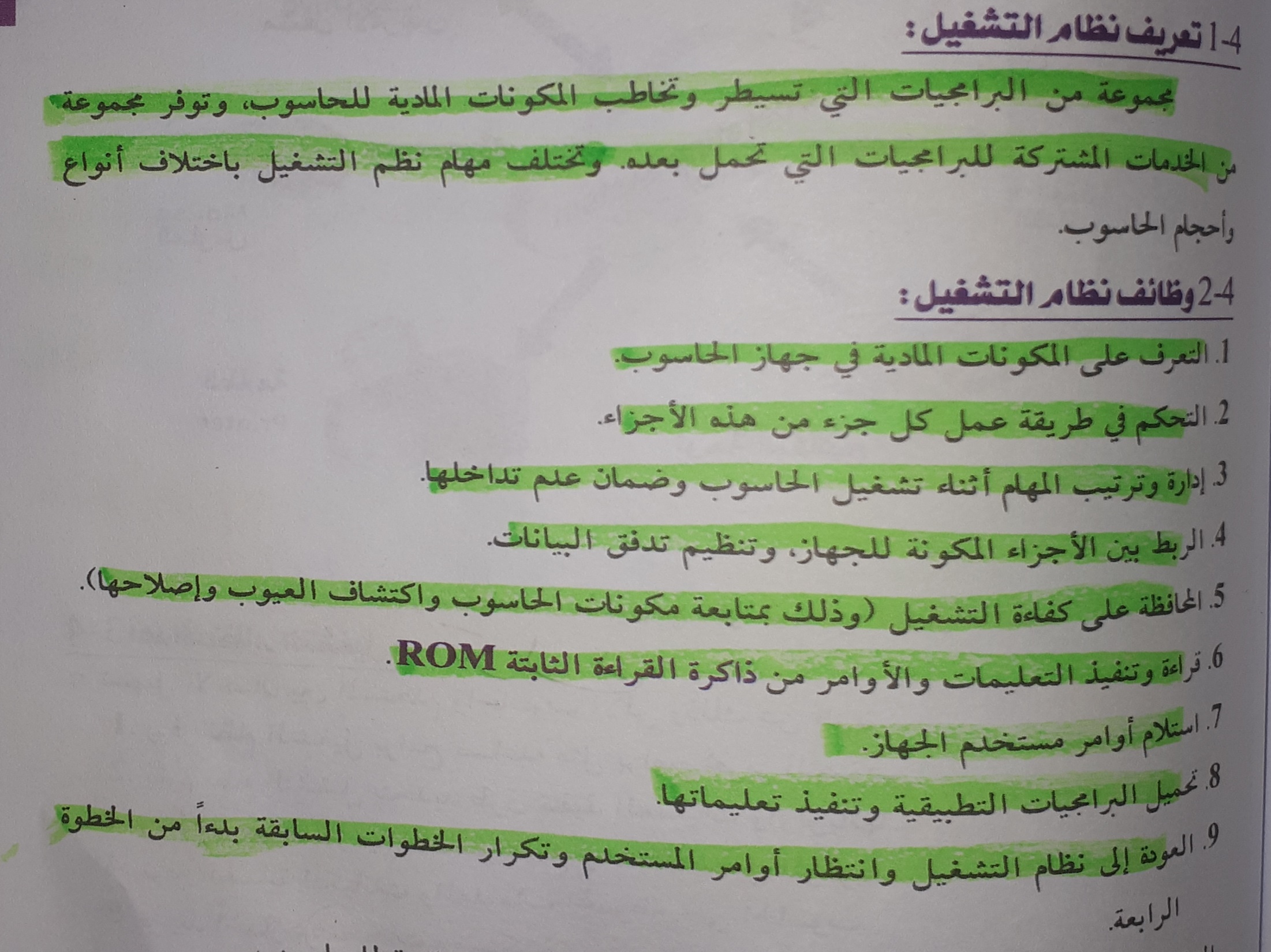 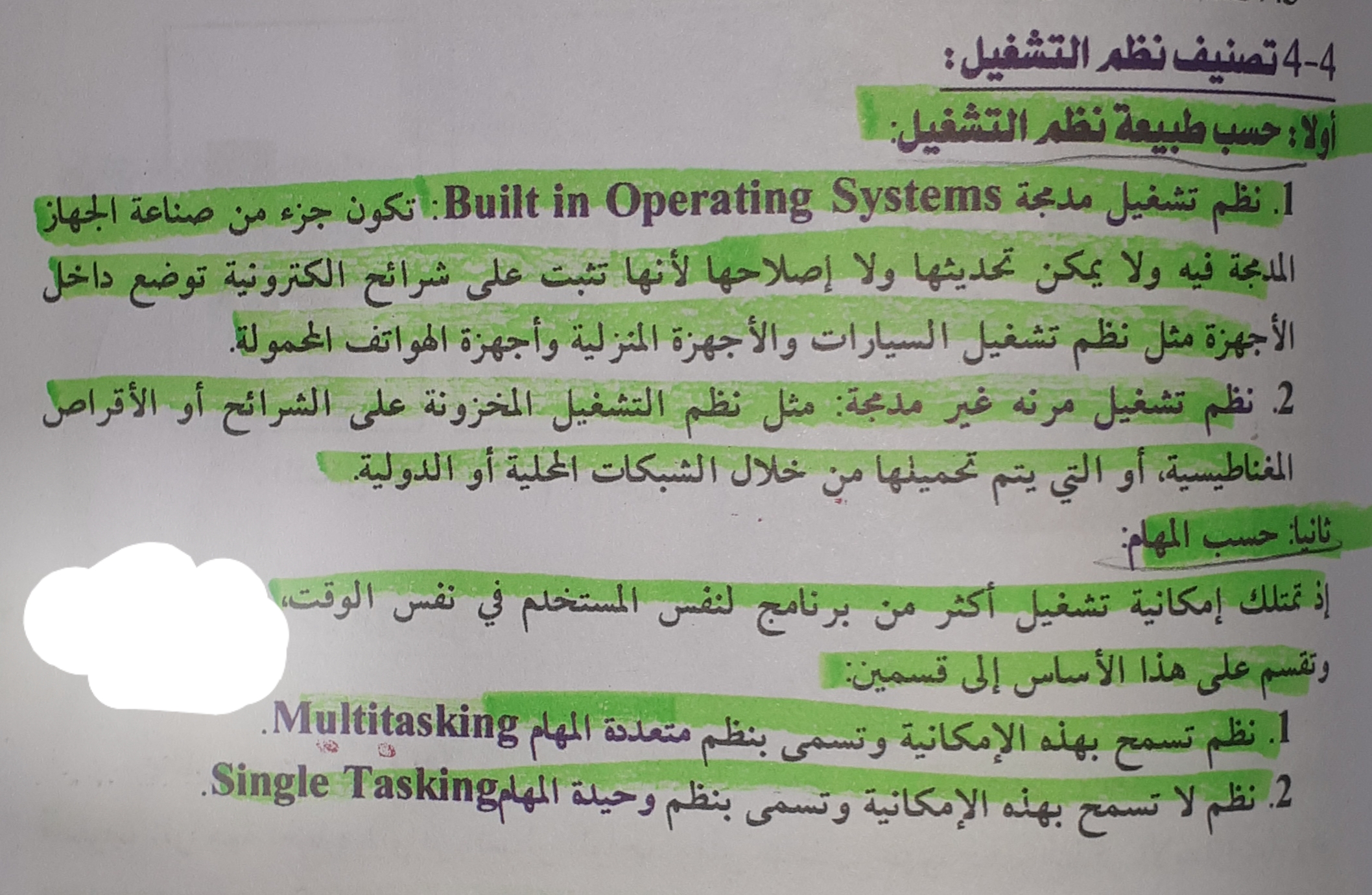 الأسطر المظللة هي المطلوبة للحفظ
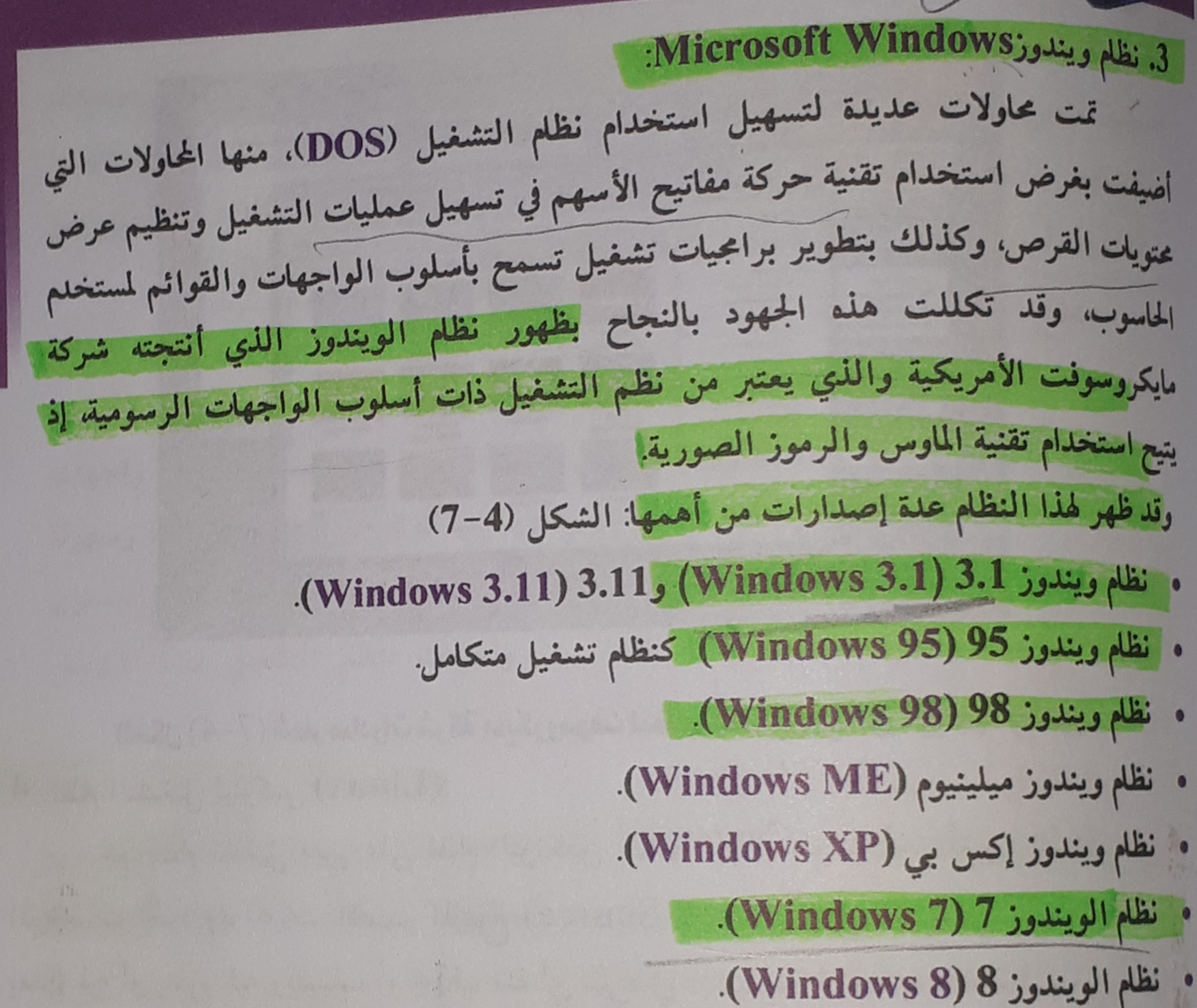 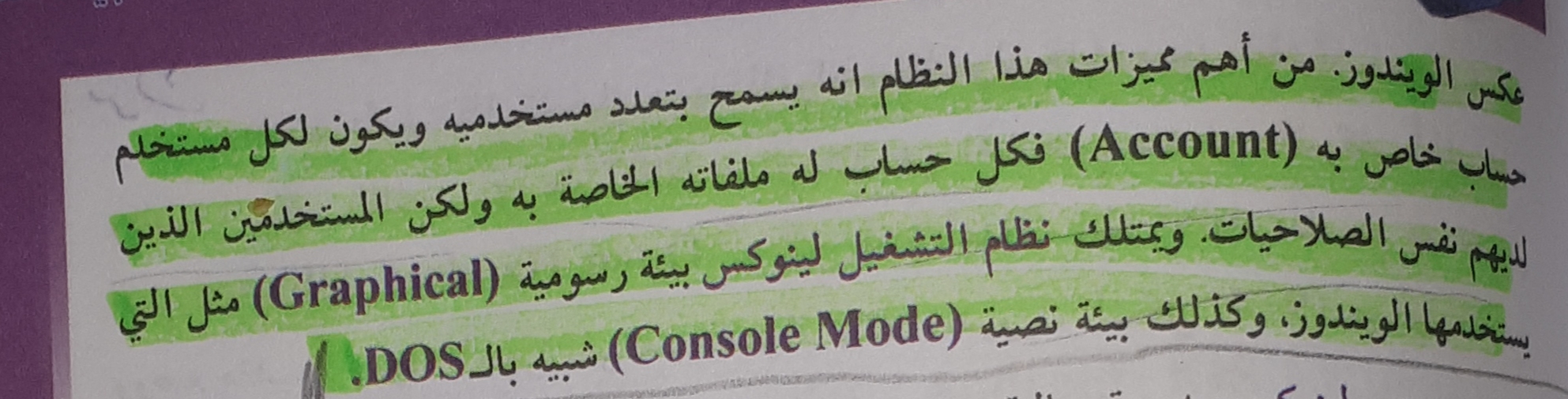 انتهت المحاضرة الأولى